Кафедра Общественного здоровья и здравоохранения с курсом ПО
Тема: История медицины СССР

Лекция №7 для студентов 1 курса, обучающихся по специальности 060609 – Медицинская кибернетика (очная форма обучения)
К.м.н., доцент Тимошенко В.О.
План
Актуальность темы
Становление советской медицины
Основные принципы советской медицины
Советская медицина в годы Великой отечественной войны
Выводы
Положение в российской медицине к 1917 г.
Медицинское дело было рассредоточено по ведомствам, не имело достаточного финансирования и обеспечивалось главным образом за счет бюджетов земств и самоотверженной работы передовых земских врачей. 
Повсеместно недоставало квалифицированных медицинских кадров, лечебных учреждений, медикаментов.
Революция 1917 года
Первая мировая война
Гражданская война
Голод
Разруха
Эпидемии
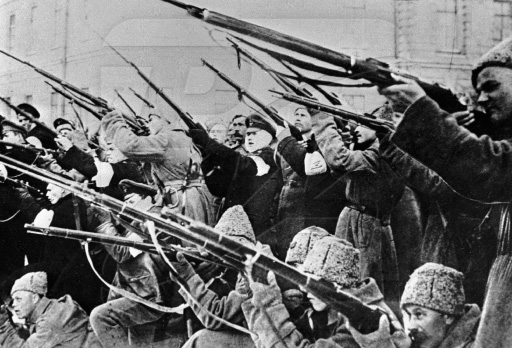 Отсутствие врачебных кадров
Ликвидация системы земской медицины
Репрессии против врачей (социально чуждые элементы)
Часть врачей воевало в Белой армии
Гибель врачей от голода, эпидемий, в боевых действиях
Эмиграция за границу
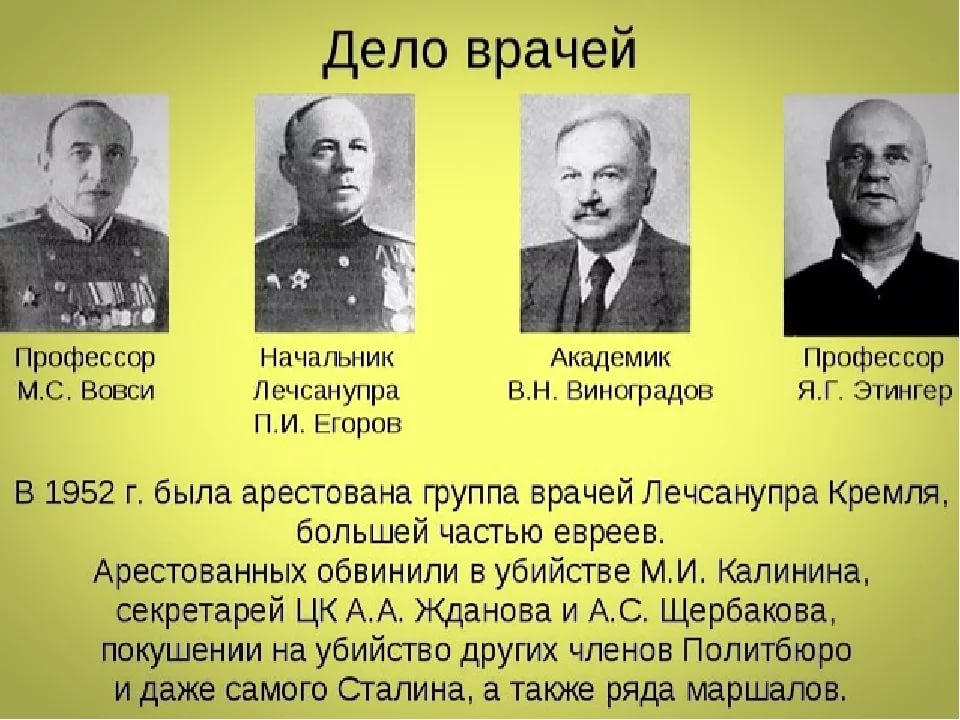 Общественное здоровье после революции
Смертность в Петрограде—-свыше 81 человека на тысячу; раньше она составляла 22 человека на тысячу, но и это было выше, чем в любом. европейском городе. 
Рождаемость среди недоедающего и глубоко удрученного населения — 15 человек на тысячу; прежде она была почти вдвое больше
Борьба с эпидемиями и болезнями в масштабах страны требовала организационного единства здравоохранения, ликвидации ведомственной раздробленности, создания государственной сети больниц и аптек, преодоления нехватки медицинских кадров.
Создание Народного комиссариата здравоохранения
26 октября (8 ноября) 1917 г. при Военно-революционном комитете Петроградского совета рабочих и солдатских депутатов был образован Медико-санитарный отдел 
с ноября 1917 г. в различных районах страны стали создаваться Медико-санитарные отделы (при местных Советах)
Создание Народного комиссариата здравоохранения
15 мая 1918 г. вышел в свет первый номер официального печатного органа Совета Врачебных коллегий при Совете Народных Комиссаров РСФСР — «Известия советской медицины»
11 июля 1918 г. Совет Народных Комиссаров принял декрет «Об учреждении Народного комиссариата здравоохранения» —высшего государственного органа, объединившего под своим руководством все отрасли медико-санитарного дела страны.
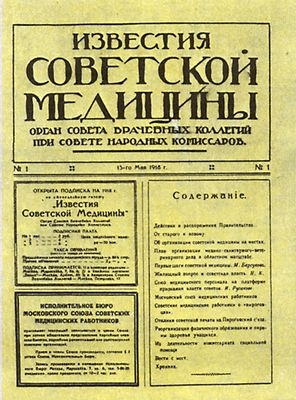 Первым народным комиссаром здравоохранения РСФСР был назначен Н. А. Семашко, его заместителем — 3.П. Соловьев.
Николай Александрович Семашко (1874—1949)
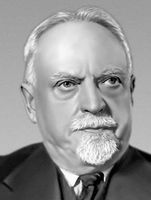 Возглавлял Наркомздрав до 1930 г. 
За это время: создавалась государственная система здравоохранения, велась борьба с эпидемиями, разрабатывалась программа охраны материнства и детства, развивалось санаторно-курортное дело, расширялась сеть научно-исследовательских институтов, реорганизовывалась система высшего медицинского образования.
Николай Александрович Семашко (1874—1949)
В 1922 г. Н. А. Семашко возглавил первую в стране кафедру социальной гигиены на медицинском факультете Московского университета (с 1930 г.— Московский медицинский институт) и руководил ею в течение 27 лет.
Н. А. Семашко был инициатором и главным редактором первого издания Большой медицинской энциклопедии (1927—1936).
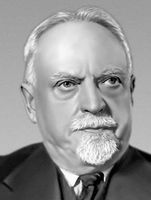 Николай Александрович Семашко (1874—1949)
участвовал в создании Академии медицинских наук СССР (1944), стал одним из первых ее академиков и вошел в состав первого Президиума АМН СССР.
 В 1945—1949 гг. он был директором Института школьной гигиены Академии педагогических наук, а с 1945 г. — академиком Академии педагогических наук РСФСР.
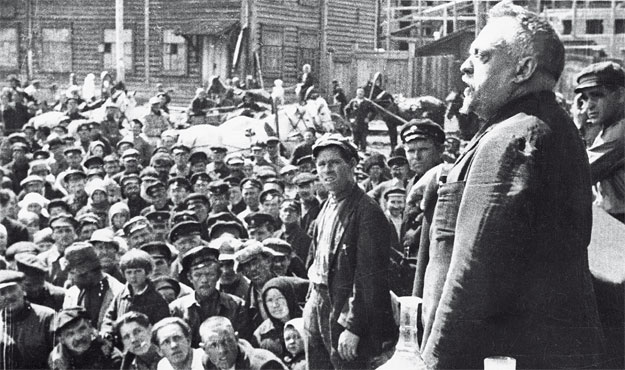 Николай Александрович Семашко (1874—1949)
Под его руководством создавался Институт организации здравоохранения и истории медицины АМН СССР (ныне — Всесоюзный научно-исследовательский институт социальной гигиены, экономики и управления здравоохранением им. Н. А. Семашко РАМН
 был и первым председателем Высшего совета по делам физической культуры и спорта 
возглавлял Правление Всесоюзного гигиенического общества (1940—-1949).
Зиновий Петрович Соловьев (1876—1928)
В 1919 г. 3.П. Соловьев был избран председателем Исполкома Российского общества Красного Креста, а в январе 1920 г. возглавил Главное военно-санитарное управление Рабоче-крестьянской красной армии 
В 1923 г. 3. П. Соловьев организовал и возглавил вторую в стране кафедру социальной гигиены на медицинском факультете 2-го Московского государственного университета
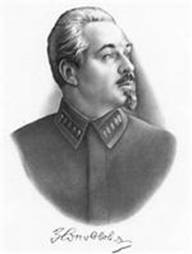 Григорий Наумович Каминский (1895—1938).
Первый народный комиссар здравоохранения СССР . До этого назначения, в 1934—1936 гг. он занимал пост народного комиссара здравоохранения РСФСР, был Главным государственным санитарным инспектором СССР (Всесоюзная государственная санитарная инспекция была создана в 1935 г. по инициативе Г. Н. Каминского).

Г.Н. Каминский внес свой вклад и в установление международного научного сотрудничества: при его активном участии в нашей стране были организованы и успешно проведены первые международные, конгрессы — IV Международный конгресс по борьбе с ревматизмом (1934) и XV Международный конгресс физиологов (1935).
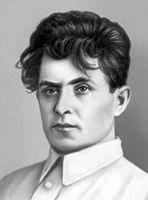 Григорий Наумович Каминский (1895—1938).
25 июня 1937 г., после выступления на Пленуме ЦК ВКП(б) с осуждением политики репрессий, Г. Н. Каминский был арестован и в феврале 1938 г. расстрелян. 
Вместе с Г. Н. Каминским были арестованы его заместители по Наркомздравам РСФСР и СССР и другие сотрудники.
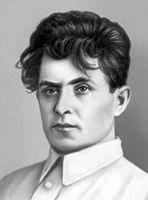 Принципы советского здравоохранения
Государственный характер
Профилактическое направление
Участие населения в здравоохранении
Единство медицинской науки и практики здравоохранения
Государственный характер
Основной принцип здравоохранения в СССР. 
Его основным содержанием являются: централизация управления, государственное финансирование и государственное планирование программ здравоохранения. Государственное здравоохранение предусматривает бесплатную и общедоступную медицинскую помощь всему населению страны.
Профилактическое направление
Борьба с эпидемиями 
«Или вши победят социализм, или социализм победит вшей!» (В.И. Ленин)
100 декретов Совета Народных Комиссаров были направлены на борьбу с эпидемиями и профилактику заболеваний
охрана почвы, воды и воздуха
декрет «О санитарных органах Республики»
меры по предупреждению инфекционных заболеваний и борьбе с ними, по охране здоровья детей и подростков, по санитарному просвещению к физической культуре, санитарной охране труда и санитарной статистике
 Этим же декретом устанавливались категории санитарных врачей, их права и обязанности
Развитие физической культуры в СССР
Права санитарных органов в области предупредительного санитарного надзора
предоставлялось право входа  санитарным врачам с целью санитарных осмотров во все без исключения общественные и частные помещения, 
право ставить перед советскими исполнительными органами вопросы о наложении взысканий в административном порядке за нарушение санитарных требований. 
право возбуждать дела в местных народных судах, привлекать виновных к ответственности за нарушение санитарных требований и выступать в качестве официальных обвинителей или экспертов.
Профилактическое направление
были разработаны основные теоретические положения диспансеризации; 
созданы новые виды лечебно-профилактических учреждений — специализированные диспансеры (туберкулезные, психоневрологические, наркологические, венерологические), ночные и дневные санатории, профилактории, диетические столовые;
 введено диспансерное обслуживание рабочих крупных промышленных предприятий; 
начато диспансерное наблюдение матери и ребенка.
Открытие санаториев для населения СССР
Начало диспансеризации в СССР
Диспансеризация в СССР
Сохранение семейных отношений - важное         направление здорового образа жизни в СССР
Профилактическое направление
стране были ликвидированы особо опасные инфекции: холера (1923), оспа и чума (1936).
 К 1960 г практически была ликвидирована малярия. 
Повсеместно расширялась сеть санитарно-эпидемиологических станций
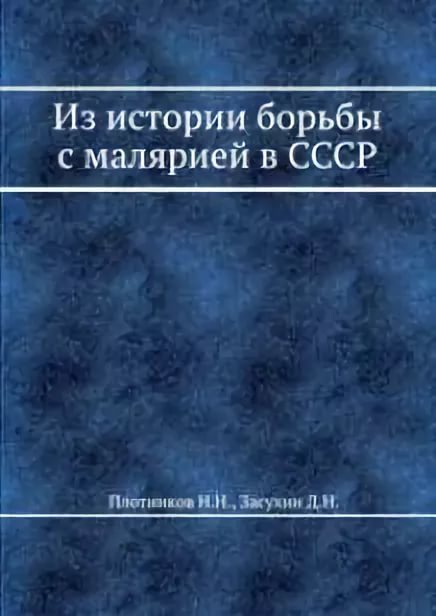 Участие населения в здравоохранении
После гражданской войны появились новые, порожденные временем формы медико-санитарной работы: комиссии по оздоровлению труда и быта; санитарные суды; массовые инсценировки и спортивные мероприятия, пропагандирующие здоровый образ жизни и чистоту; выпуск специальных плакатов
Санитарно-просветительные  плакаты
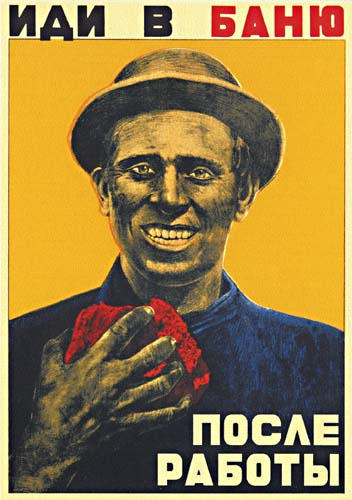 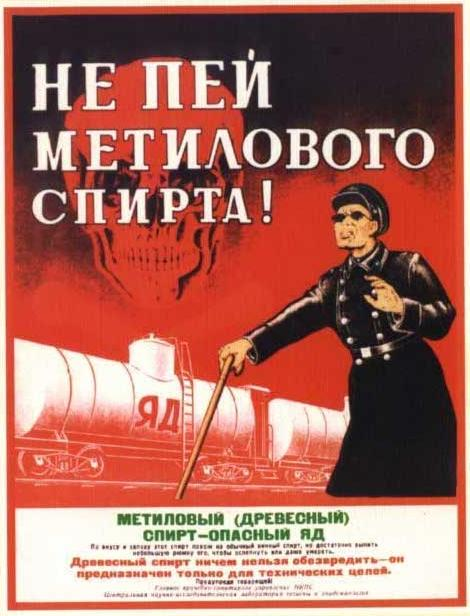 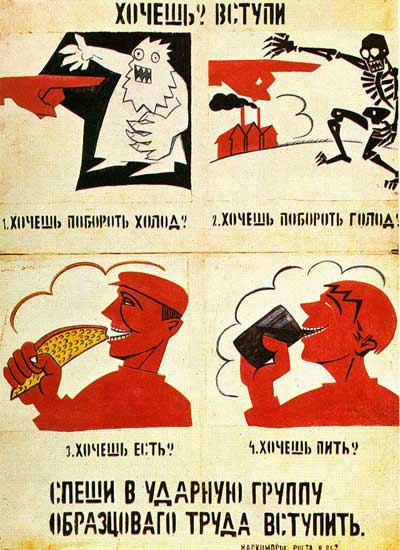 выпуск специальных плакатов и окон Российского телеграфного агентства (окна РОСТа) 
автор - В.В. Маяковский
Единство медицинской науки и практики здравоохранения
В августе 1918 г. при Народном комиссариате здравоохранения РСФСР был создан Ученый медицинский совет, в состав которого вошли представители различных отраслей медицины.
Единство медицинской науки и практики здравоохранения
За первые 10 лет советской власти в стране было организовано 40 научно-исследовательских институтов. 
Среди них: Институт микробиологии и эпидемиологии в Саратове (1918), 
Институт инфекционных болезней им. И.И. Мечникова (1919), Государственный венерологический институт (1921), 
Институт охраны материнства и младенчества (1922), 
Институт профессиональных заболеваний (1923), Институт переливания крови (1926), Институт мозга (1927) в Москве и др.
Единство медицинской науки и практики здравоохранения
окончательно установлен механизм передачи сыпного тифа и разработаны способы его предупреждения. (Л.В. Громашевский), 
получены и внедрены в практику вакцины против чумы (Н.Н. Жуков-Вережников, М.П. Покровская) и бруцеллеза (П.Ф. Здродовский),
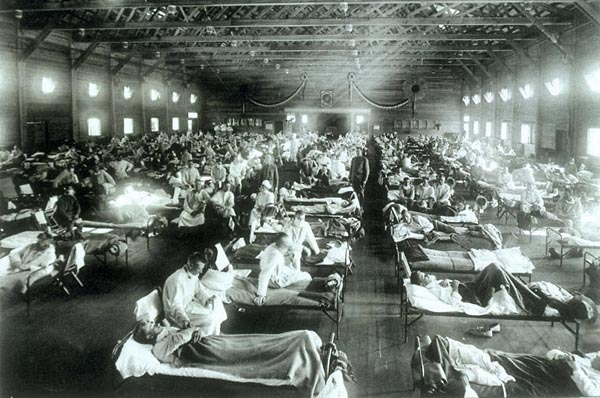 Единство медицинской науки и практики здравоохранения
создана живая вакцина против полиомиелита, что позволило полностью ликвидировать это заболевание (А.А. Смородинцев, М.П. Чумаков),
 разработан и осуществлен комплекс мер по ликвидации малярии, 
создано учение о природной очаговости трансмиссивных болезней, таких как чума, туляремия, бруцеллез, клещевой возвратный тиф, риккетсиозы, энцефалиты (Е.Н. Павловский)
Советская медицина в годы  Великой Отечественной войны1941-1945
С первых дней войны медицинская служба испытывала серьезные трудности:
резкий дефицит кадров В связи с этим были проведены досрочные выпуски двух последних курсов медицинских факультетов, организована ускоренная подготовка фельдшеров и младших военфельдшеров.
Проблема дефицита кадров
В результате ко второму году войны армия была укомплектована врачами на 91 %, фельдшерами на 97,9%, санинструкторами на 91,8 %, фармацевта­ми на 89,5 %.
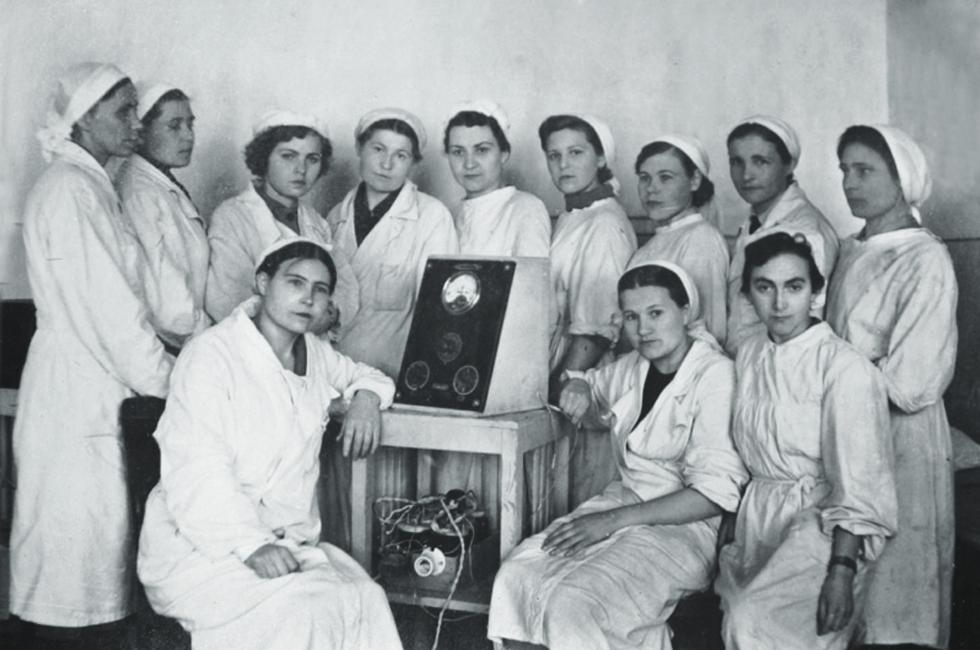 Главные задачи здравоохранения в годы ВОВ
помощь раненым и больным воинам,
 медицинское обслуживание тружеников тыла, 
охрана здоровья детей 
противоэпидемические мероприятия.
Проблема помощи раненым
Создана широкая сеть эвакуационных госпиталей (однопро­фильных и многопрофильных), 
оформилась система этапного лечения раненых и больных с эвакуацией по назначению.
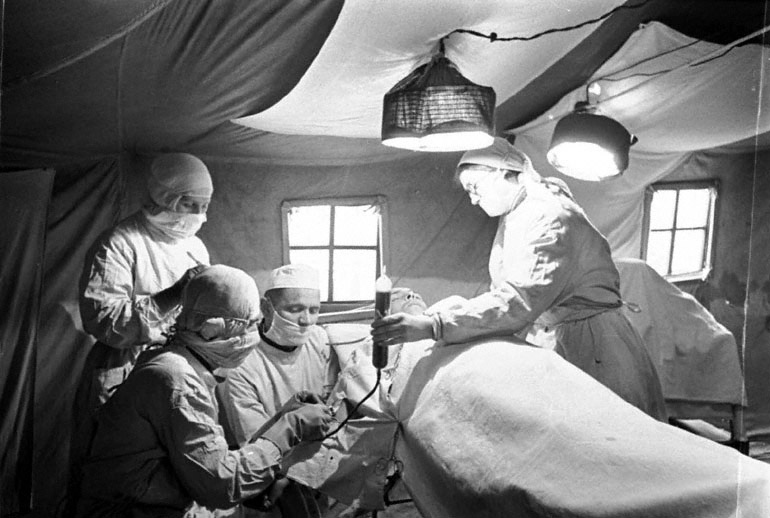 Эвакуация раненых по назначению
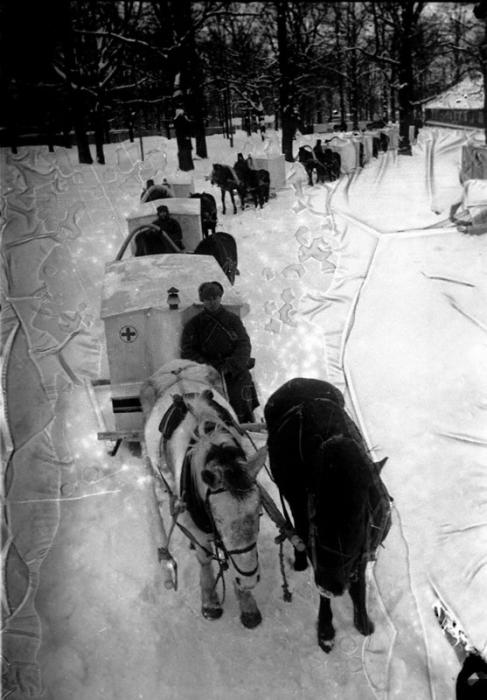 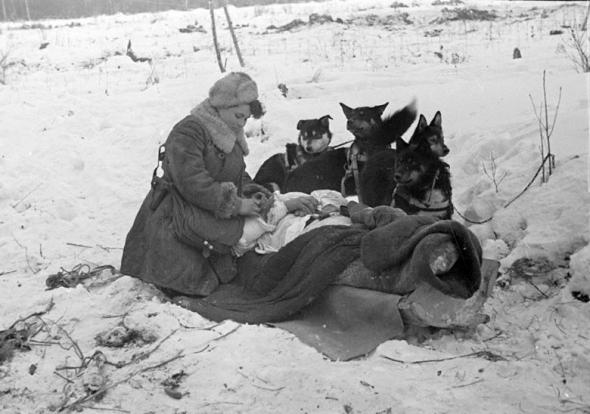 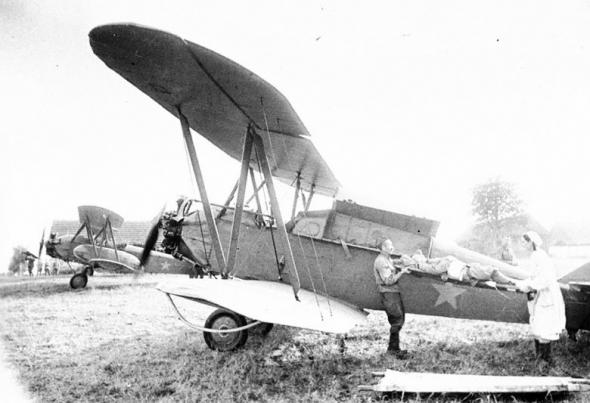 Эвакуация раненых по назначению
Совершенствовалась организация специализированной медицинской помощи (раненным в голову, шею и позвоночник, в грудь и живот, в бедро и крупные суставы)
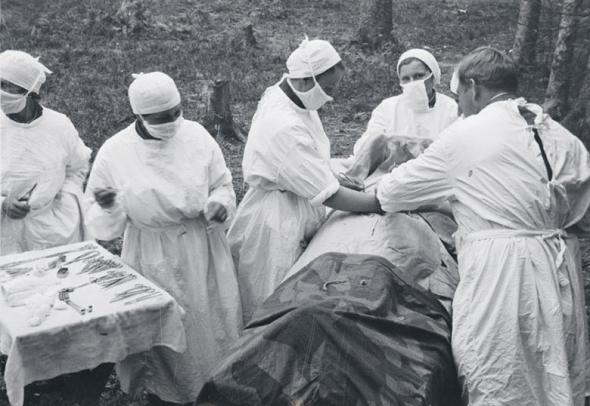 Эвакуация раненых по назначению
Квалифицированная хирургическая помощь почти 90% раненых оказывалась в первые 8 ч после ранения, тогда как во многих зарубежных армиях этот показатель равнялся в среднем 12 ч.
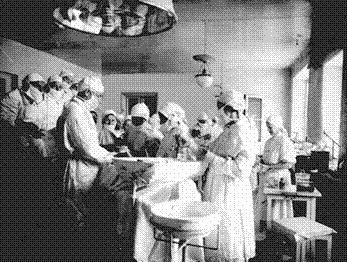 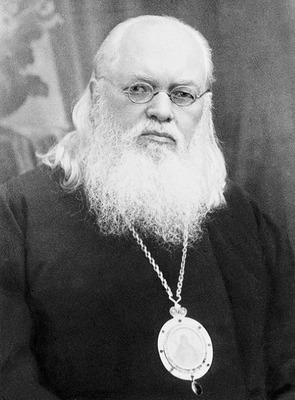 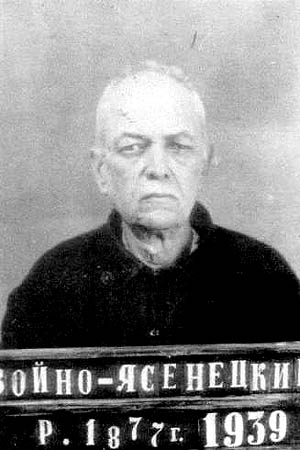 В 1944 г. Сталинской премии был удостоен Валентин Феликсович Войно-Ясенецкий (в монашестве — Лука, 1877 — 1961 гг.). («Очерки гнойной хирургии», 1943 гг.). За свои убеждения он был неоднократно репрессирован. В годы Великой Отечественной войны, находясь в ссылке, он получил разрешение работать врачом-хирургом в эвакуационных госпиталях для раненых в Красноярске, а затем в Тамбове.
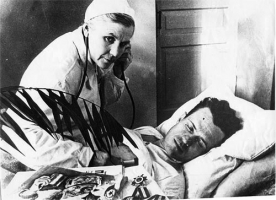 В годы войны наши медики вернули в строй 72,3% раненных и 90,6% больных воинов. 
Если эти проценты представить в абсолютных цифрах, то число раненых и больных, возвращенных в строй медицинской службой за все годы войны, составит около 17 млн. человек.
ни фронт, ни тыл не знали эпидемий инфекционных заболеваний. 
Впервые в мире "не сработал" обязательный, казалось бы, закон о связи войн и эпидемий.
Для предупреждения сыпного тифа использовали прививки разработанной проф. М. К. Кронтовской в 1942 г. сыпнотифозной вакциной.
Достижения военной медицины
в предвоенные годы в нашей стране были разработаны оригинальные кровезаменители и методы консервирования крови 
Наряду с централизованным снабжением действующей армии консервированной кровью и ее препаратами, на фронтах и в армиях были созданы штатные отделы и станции переливания крови;
 формировались передвижные станции переливания крови Наркомздрава СССР.
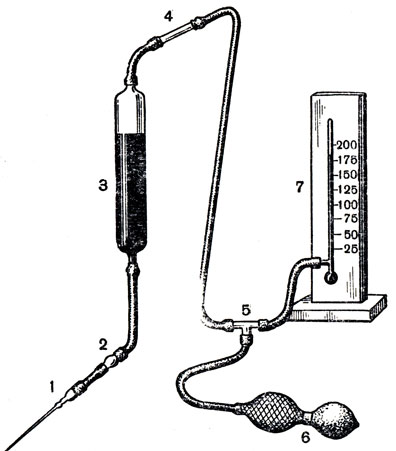 Достижения военной медицины
В годы войны были разработаны эффективные способы лечения вялозаживающих ран (В.П.Филатов, А.А.Богомолец); 
внедрена новая методика лечения травм с нарушением нервной системы (Н.Н.Бурденко);
 предложены новые медикаментозные средства: разработаны отечественные сульфаниламиды; открыты отечественные антибиотики для борьбы с сепсисом (З.В.Ермольева, 1942 г.)
Достижения военной медицины
В СССР пенициллин был получен в 1942 г  под руководством Зинаиды Виссарионовны Ермольевой (1898—1874 гг.) из плесени, собранной со стен бомбоубежища (Сталинская премия 1943 г.). 
Осенью 1944 г. советская военно-медицинская служба испытала пенициллин на 1-м Прибалтийском фронте. С его помощью были спасены десятки тысяч жизней
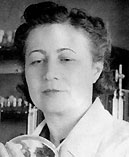 Советский пенициллин З.В. Ермольевой спас тысячи жизней
Руководство медицинской службой во время ВОВ
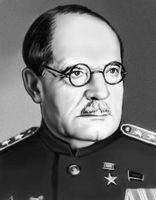 На ответственных постах главных специалистов находились видные ученые-медики. 
Главным хирургом Красной Армии был академик АН СССР Николай Нилович Бурденко (1876 — 1946 гг.). 
Главным хирургом ВМФ был Юстин Юлианович Джанелидзе (1883 —1950 гг.). 
Главным терапевтом Красной Армии в годы войны (и Советской армии — в после­военное время) — академик Мирон Семенович Вовси (1897—1960 гг.); в 1952 — 1953 гг. он был репрессирован по «делу врачей» (прекращенному в 1953 г.).
 Главным терапевтом ВМФ был Александр Леонидович Мясников (1899 — 1965 гг.).
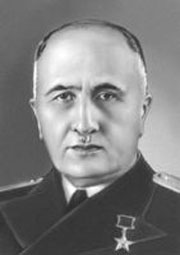 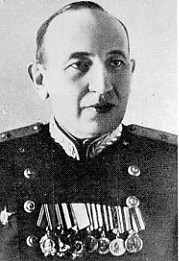 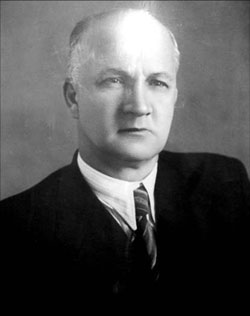 Потери медицинской службы
Общие потери составили 210 601 человек, что в 10,5 раза превышало потери медицинской службы армии США (19 898) : при этом 88,2% потерь приходится на рядовой и сержантский состав, т. е. на передовое звено медицинской службы, действовавшей на поле боя.
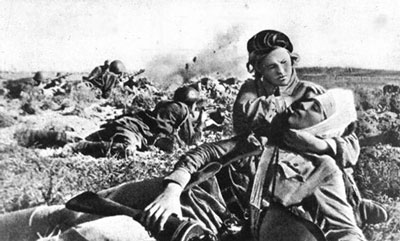 В 1944 г. (почти за год до окончания войны) в нашей стране была создана Академия медицинских наук СССР (ныне РАМН)
Первым Пре­зидентом АМН СССР стал Николай Нилович Бурденко  — один из основоположников отечественной нейрохирургии, академик АН СССР (1939), Главный хирург Красной Армии (1941 — 1946), генерал-полковник медицинской службы, участник русско-японской и двух мировых войн.
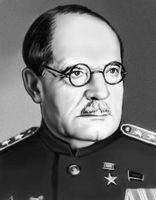 Во время Великой Отечественной войны врачи работали в     созданных детских домах для сирот и инвалидов
Создание Красноярского медицинского института
В годы Великой Отечественной войны начал свое существование Красноярский государственный медицинский институт. Осенью 1942 года в г. Красноярск из блокадного Ленинграда и оккупированного г. Воронежа, были эвакуированы медицинские институты: I и II Ленинградские медицинские институты, Воронежский стоматологический институт.
Создание Красноярского медицинского института
Приказом № 558 от 21 ноября 1942 года эвакуированные в г. Красноярск медицинские институты были объединены в один Красноярский медицинский институт с факультетами: лечебным и стоматологическим.
Выдающиеся ученые-медики эпохи СССР
Список литературы
Обязательная:
Дополнительная:
Электронные ресурсы:
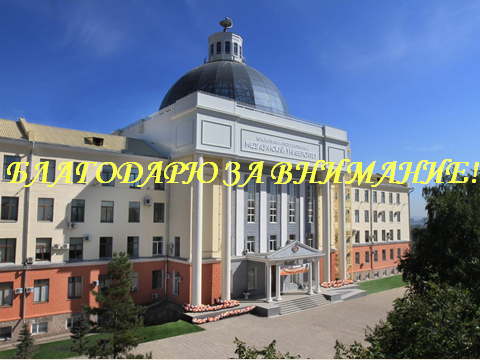